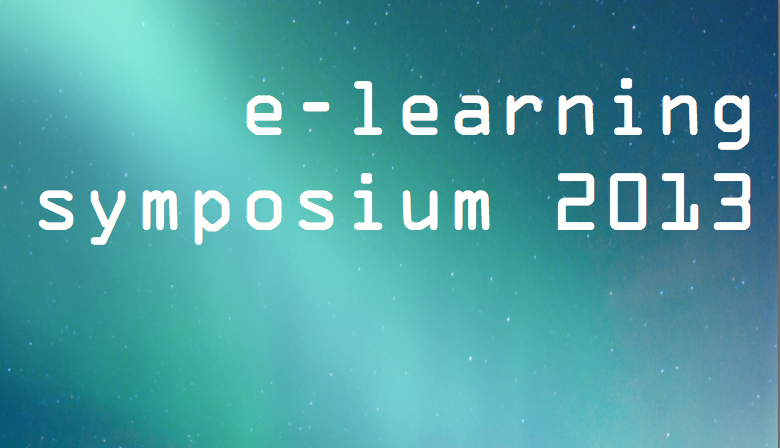 Worth the effort? -
The effective design of supplementary video resources for postgraduate academic writing classes 


Richard Galletly MBA PGCPP FHEA 
Aston University
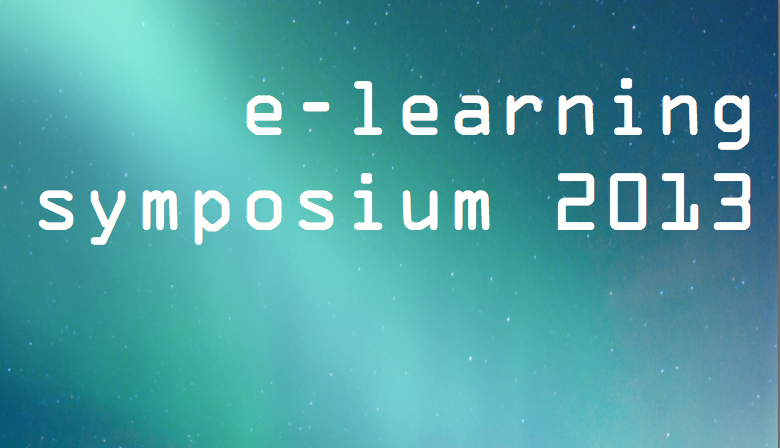 Research project aims:
To identify best practices for optimally effective video resources



To identify new insights for future approaches
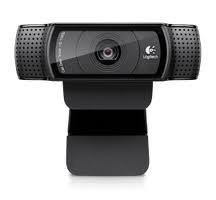 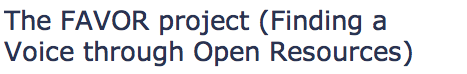 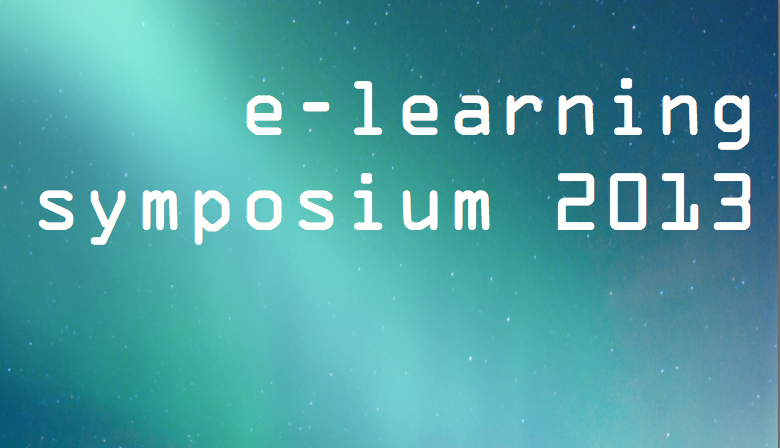 Language Box: feedback
“… it's exactly what I would have valued when I was preparing my own PhD 

… I will recommend this link to friends and colleagues who are currently teaching or studying.”
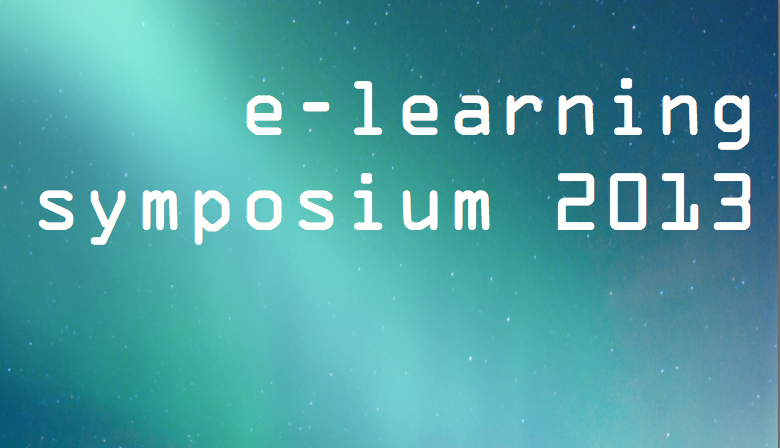 Effective video design
A casual approach should be used, to reduce the ‘cognitive load’ (Seery & Donnelly, 2011)



Do not assume too much technical knowledge, so as not to exclude less technically literate students
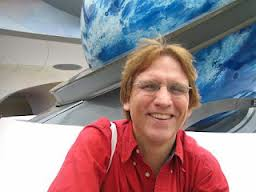 Professor Bonk -
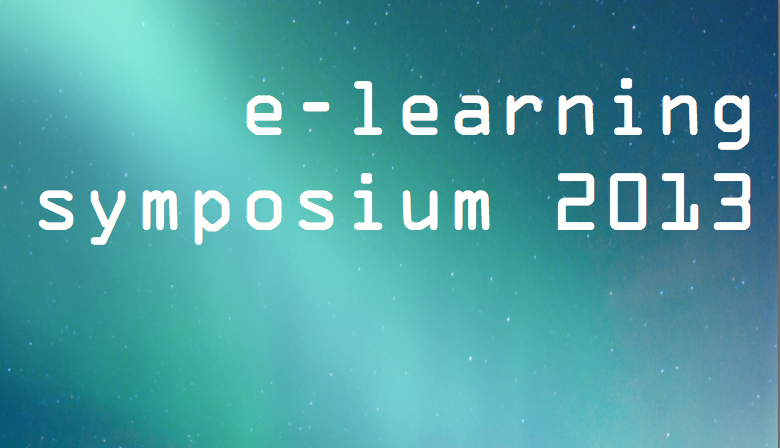 Keep it casual!
Poor materials require a lot of working memory to process them (Seery, 2012)





Online materials should be simple, without clutter – which allows deeper thinking (Seery, 2012); these videos should be kept ‘casual’
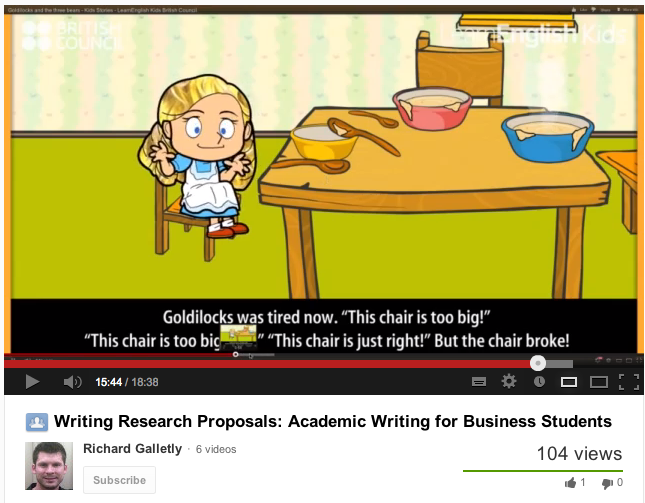 Writing Research Proposals -
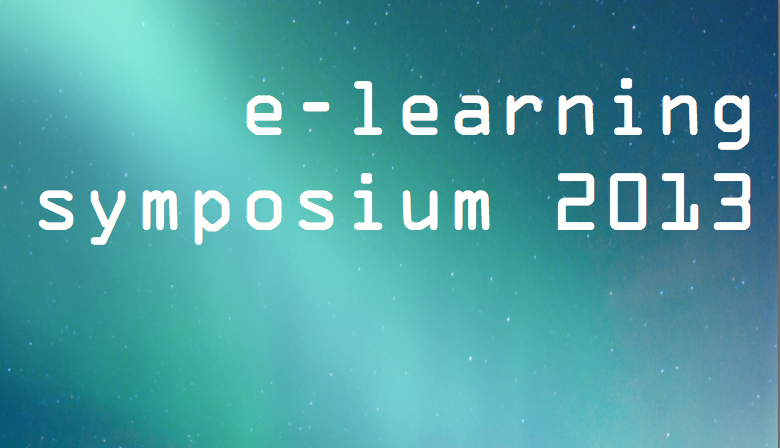 A new generation of learners
Could these learners be called ‘digital natives’? (Sanchez, 2011)




Can we communicate to them in their language?  What works best for them?
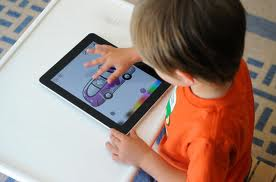 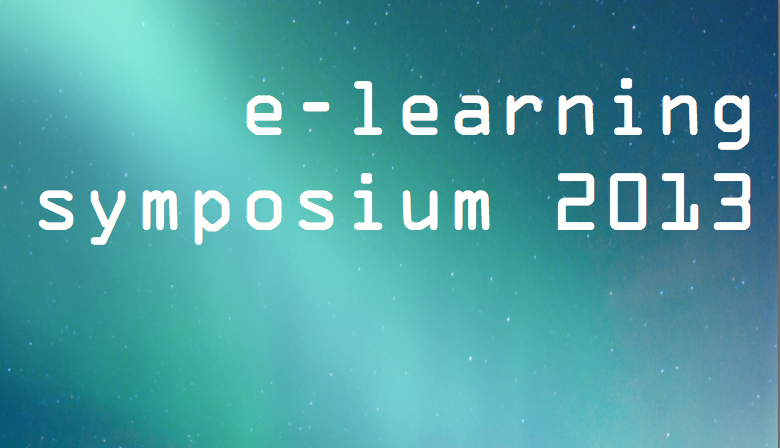 Benefits of using recorded video
Educational videos found to increase motivation, enhance comprehension and teacher effectiveness (Holzblatt, 2011)



Emotional aspect to video, a narrative thread, and a connection with the teacher, more than with text
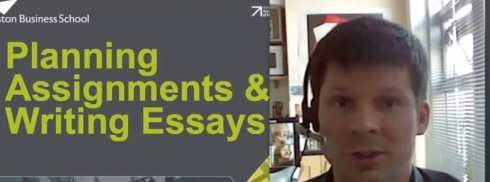 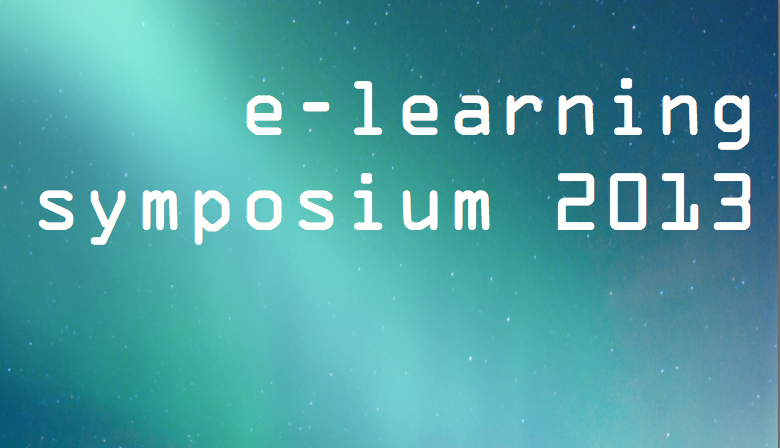 Empathy and authenticity
Showing understanding, empathising with students in the videos, may enhance learning (Choi & Yang, 2011)




Videos allow the teacher to demonstrate a connection with the student, who perceive them as a ‘real person’ (Borup et al., 2012 p201)
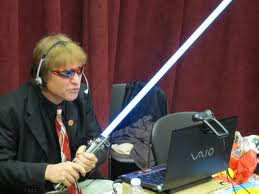 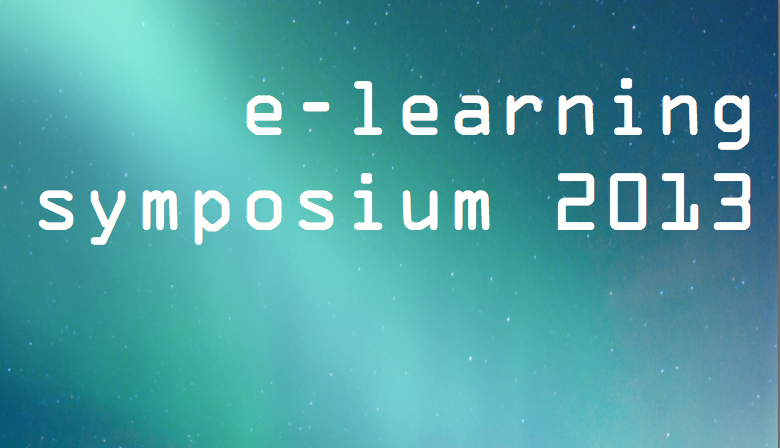 Effectiveness of videos
The use of video has a ‘significant positive effect’ on student learning (Fralinger et al., 2009)

Having the option to repeat the lecture helps absorb the content (Giannakos, 2012)

Videos given prior to the lecture will help prepare students for the lecture (Seery & Donnelly, 2011)
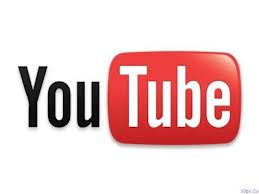 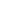 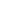 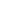 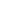 The Critical Evaluation Essay
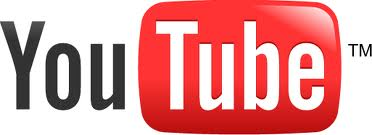 : Feedback
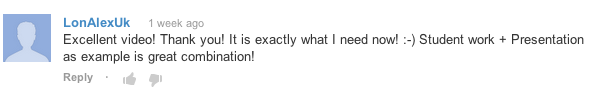 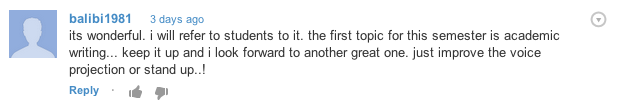 - Sorted by most viewed
4
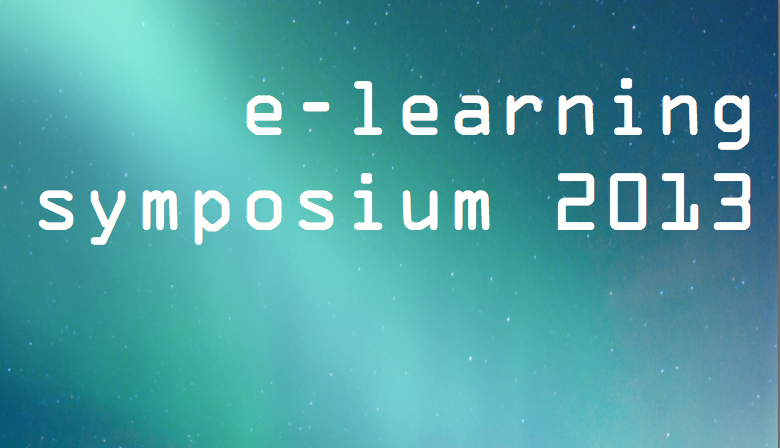 Sample and data collection
International students of postgraduate business courses at Aston University
61% female
Majority of Asian origin
Ages 21-31


Response rate 25% (92) – but only 40 were in my class, so response rate over 50%
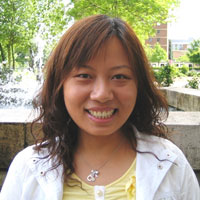 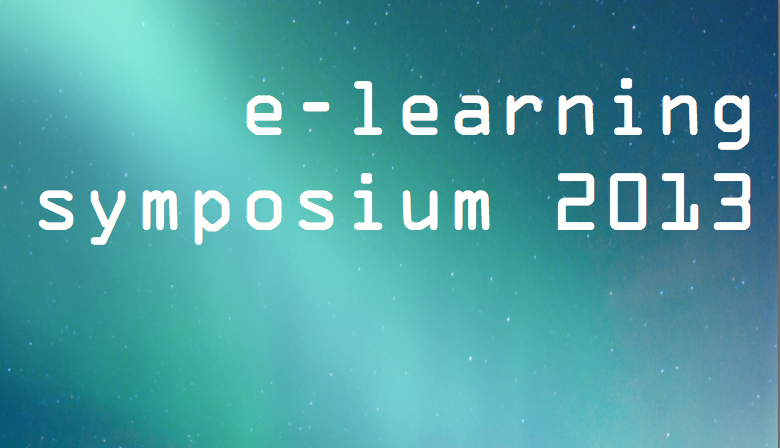 Do respondents expect the video to help?
Students who use technology more are more likely to think these videos will help them later



Those who found the videos engaging were more likely to state that the videos would be helpful writing an assignment later in the course
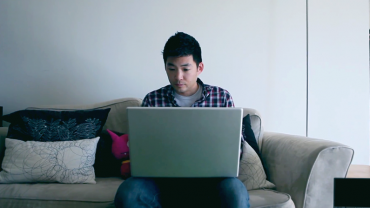 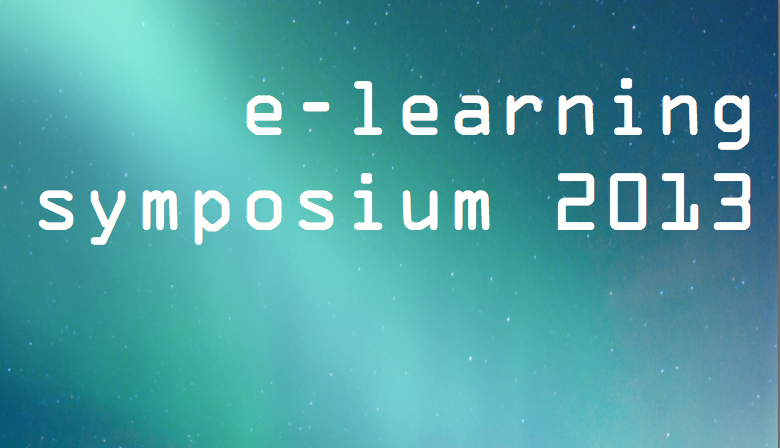 Students parents’ education
Students with more educated parents less likely to find the videos useful, perhaps they already understand academic writing?




They also found the language in the videos easier to follow – due to English language education?  They were less likely to think the videos would help them
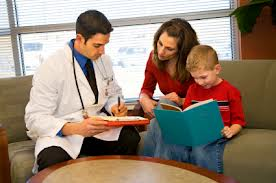 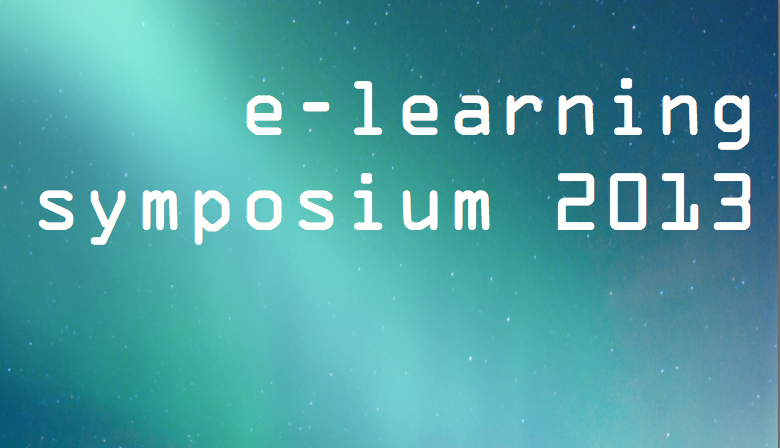 Students’ social demographics
Female students found to be more confident using technology, contrary to Heemskerk et al.’s findings (2009)

Older students prefer more information in the videos and were more confident with the language complexity
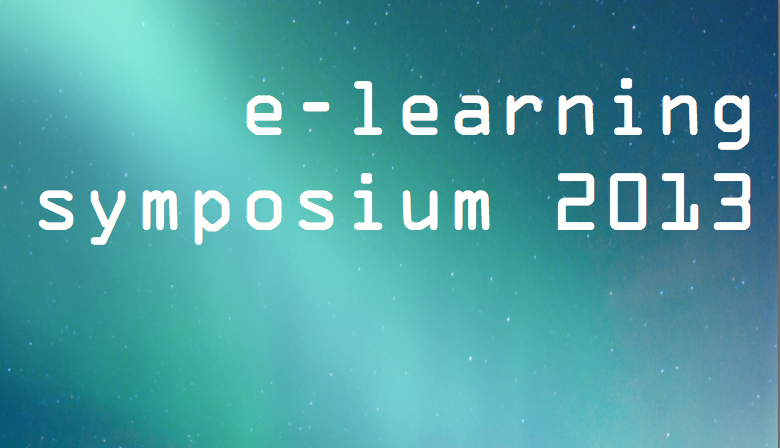 Is the content too simple, or too confusing?
A simpler design of the videos might make them more inclusive for all students – content should be simplified




Students who preferred ‘just talking’ were less likely to say they would recommend the videos
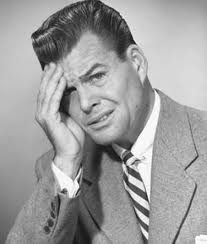 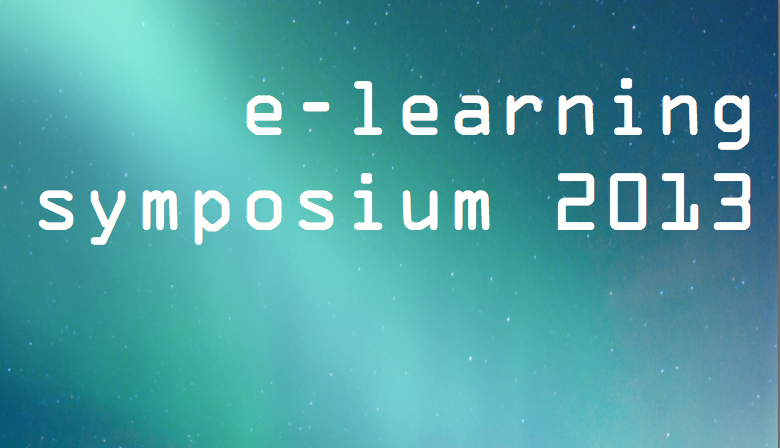 Asynchronous learning
Students more likely to state they expect the videos to help them later- e.g. when writing dissertations


The majority of students stated that they expect to find the videos more useful for a future assignment
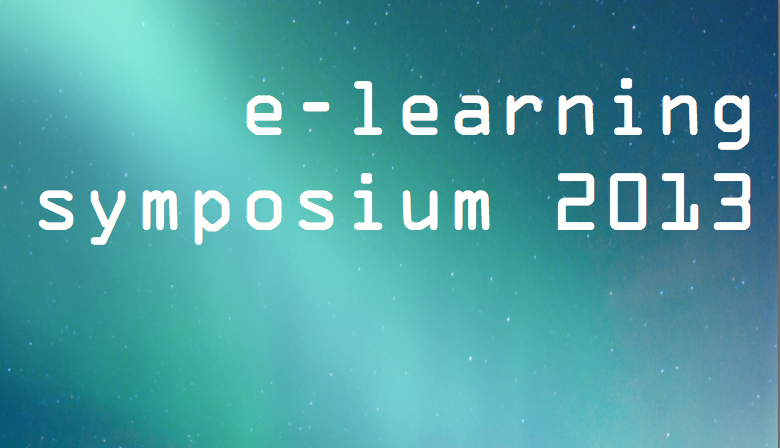 Implications of findings
It may be necessary to design videos with students’ access to and affinity for technology in mind, so as not to exclude those with less understanding for it

Videos should be designed to be casual and engaging, being so complex as to exclude some students

However, those of an educated background may find this approach too simple
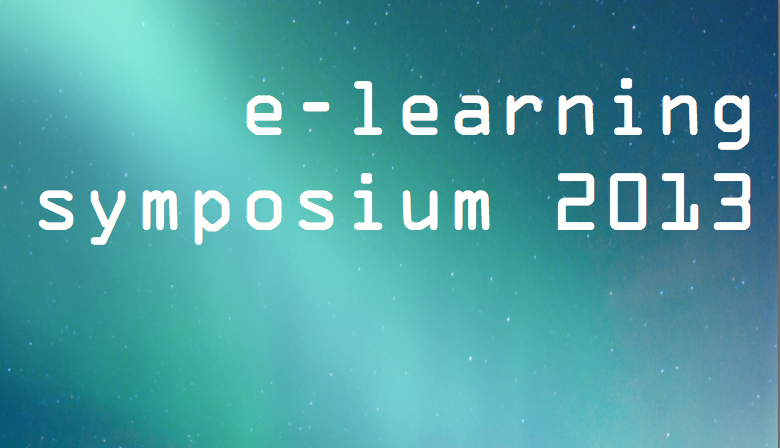 Research limitations
Course does not have an assessment- not possible to assess improvements due to videos


Does not take into account asynchronous aspects of learning- how improvements may be made due to use of videos at a later date, for example when writing dissertations
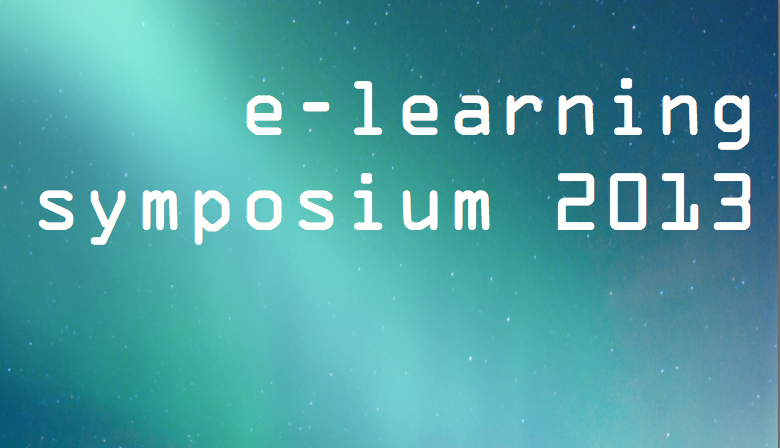 Worth the effort? [yes!]
Promotional benefits for the teacher, and disadvantages

Student feedback overwhelmingly positive, especially for asynchronous use

Students reported that videos might encourage ‘lazy’ students to skip classes (Student 21)

Students increasingly adept with technology – this can be utilised

Changing HE sector: more online courses, so a valuable skill to develop - MOOCs

An opportunity to develop a connection with students outside the classroom